МБДОУ «Детский сад № 28»
«Приключения в Снежном Царстве»
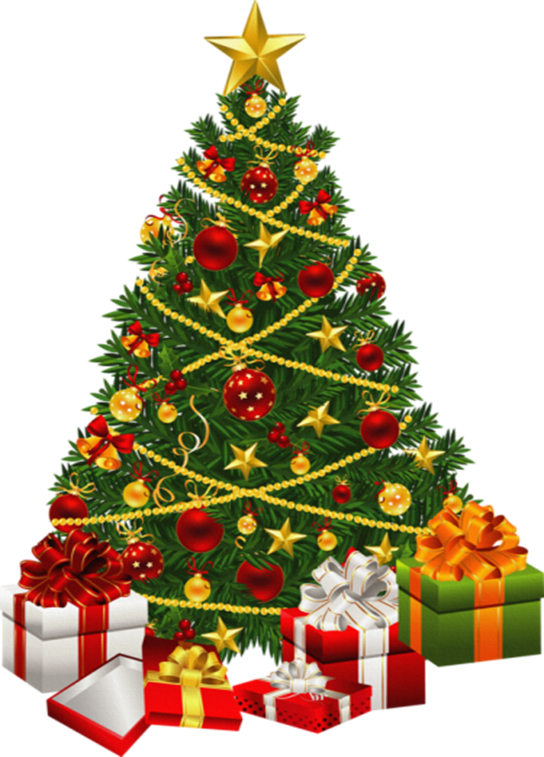 2023 г.
Дед Мороз прислал 
нам ёлку, 
огоньки на ней зажег. 
И блестят на ней иголки, а на веточках - снежок
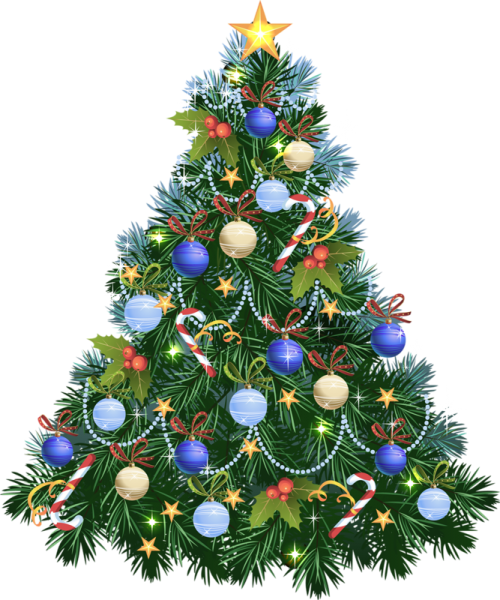 Закружился хоровод,Льются песни звонко.Это значит – Новый годЭто значит – ёлка!
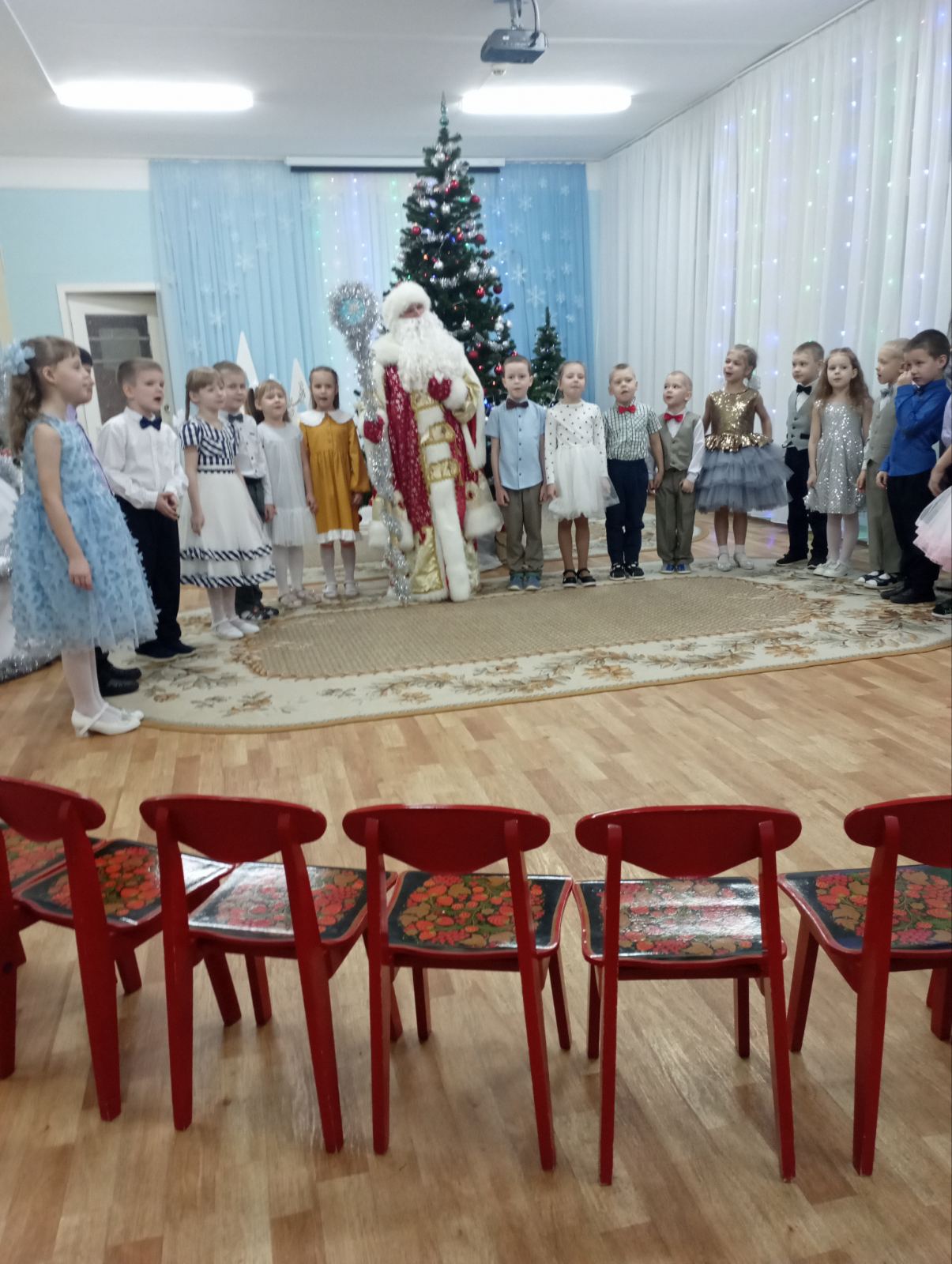 В подготовительной к школе группе прошёл праздник «Приключения в Снежном Царстве». Дети помогли освободить Деда Мороза от чар Снежной королевы. Они пели песни водили весёлые хороводы, участвовали в эстафетах и конечно получили долгожданные подарки от Деда Мороза и Снегурочки. Праздник получился  весёлым, интересным и запоминающимся.
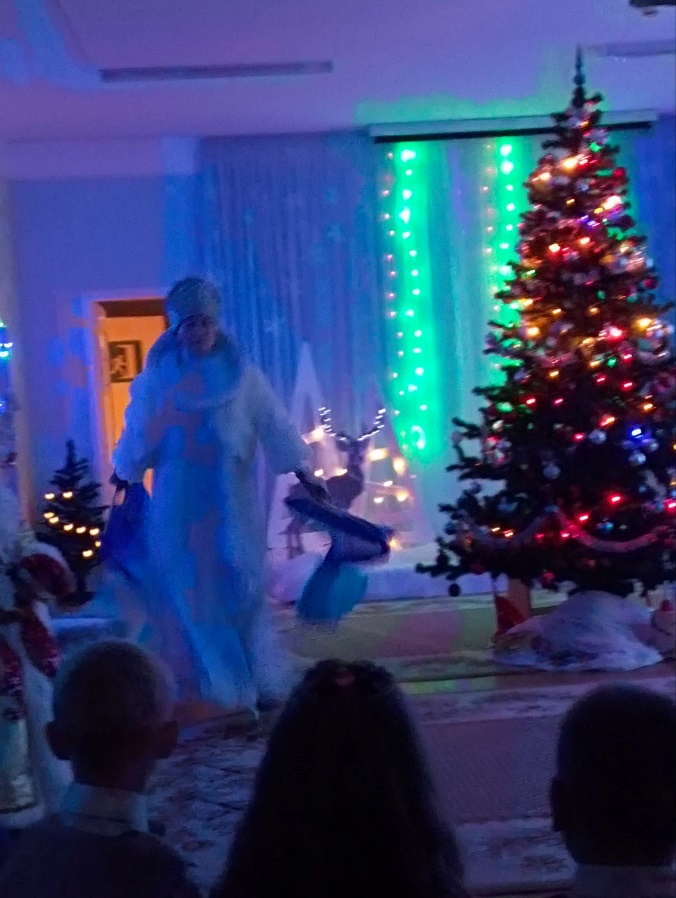 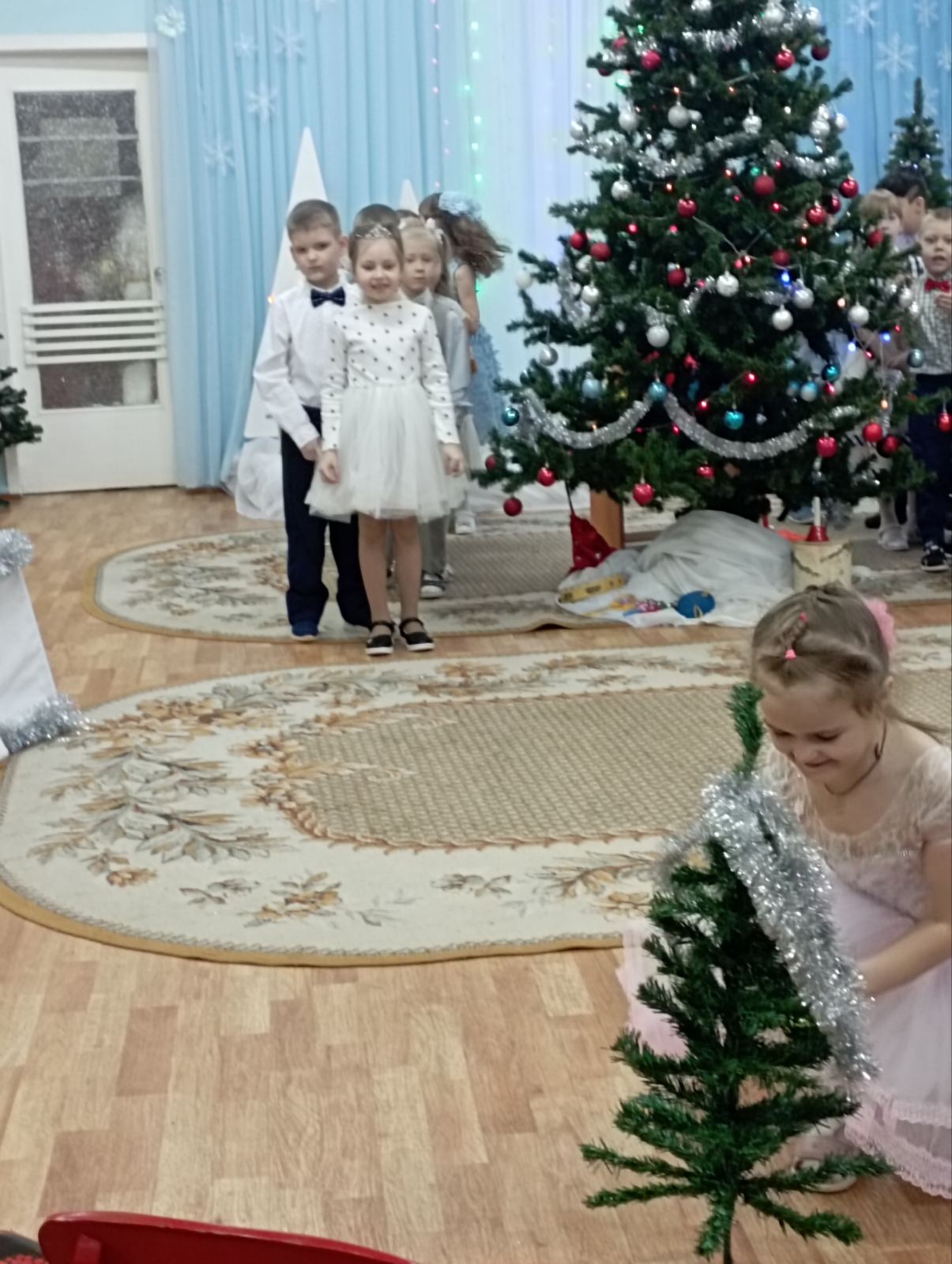 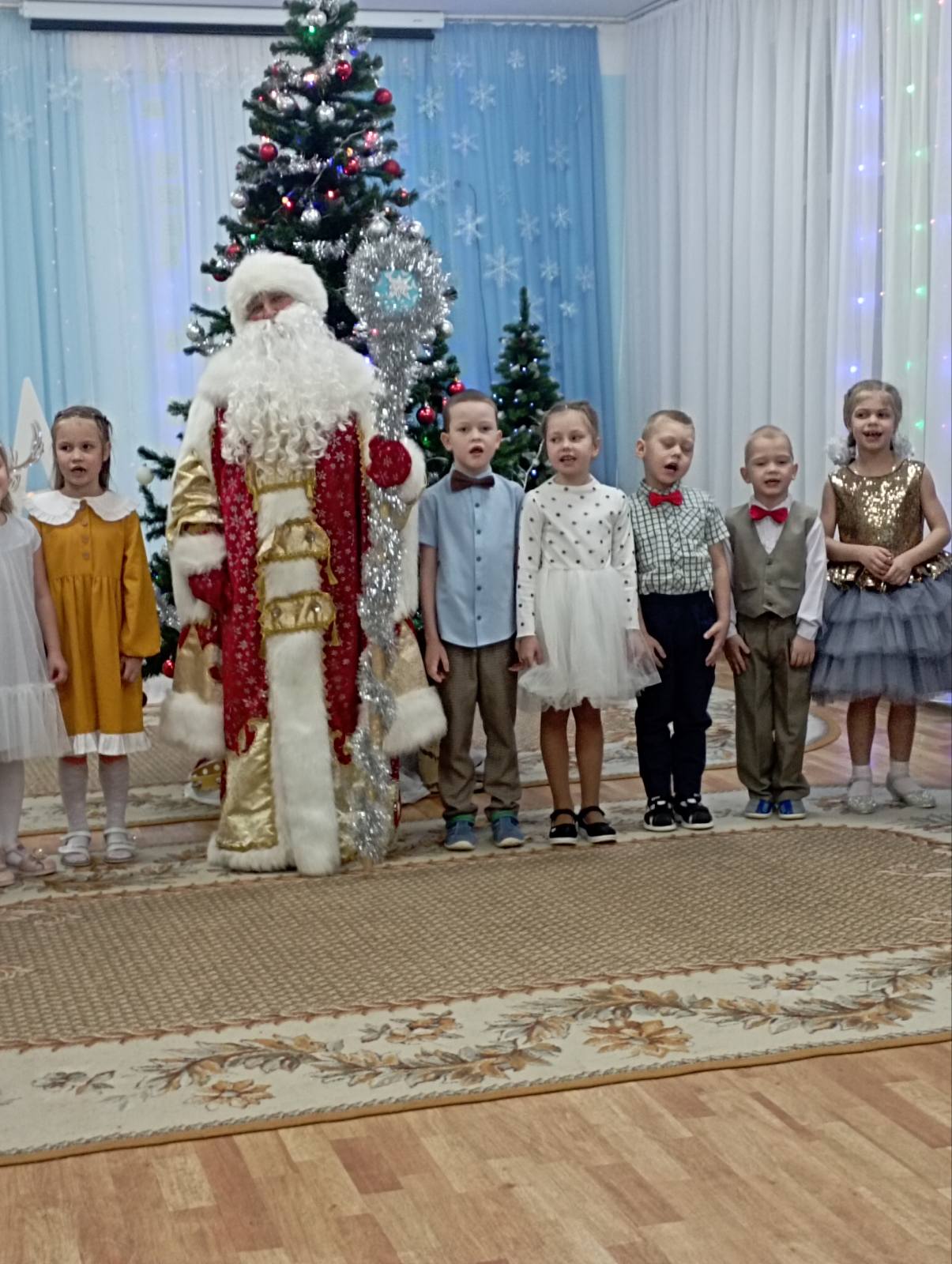 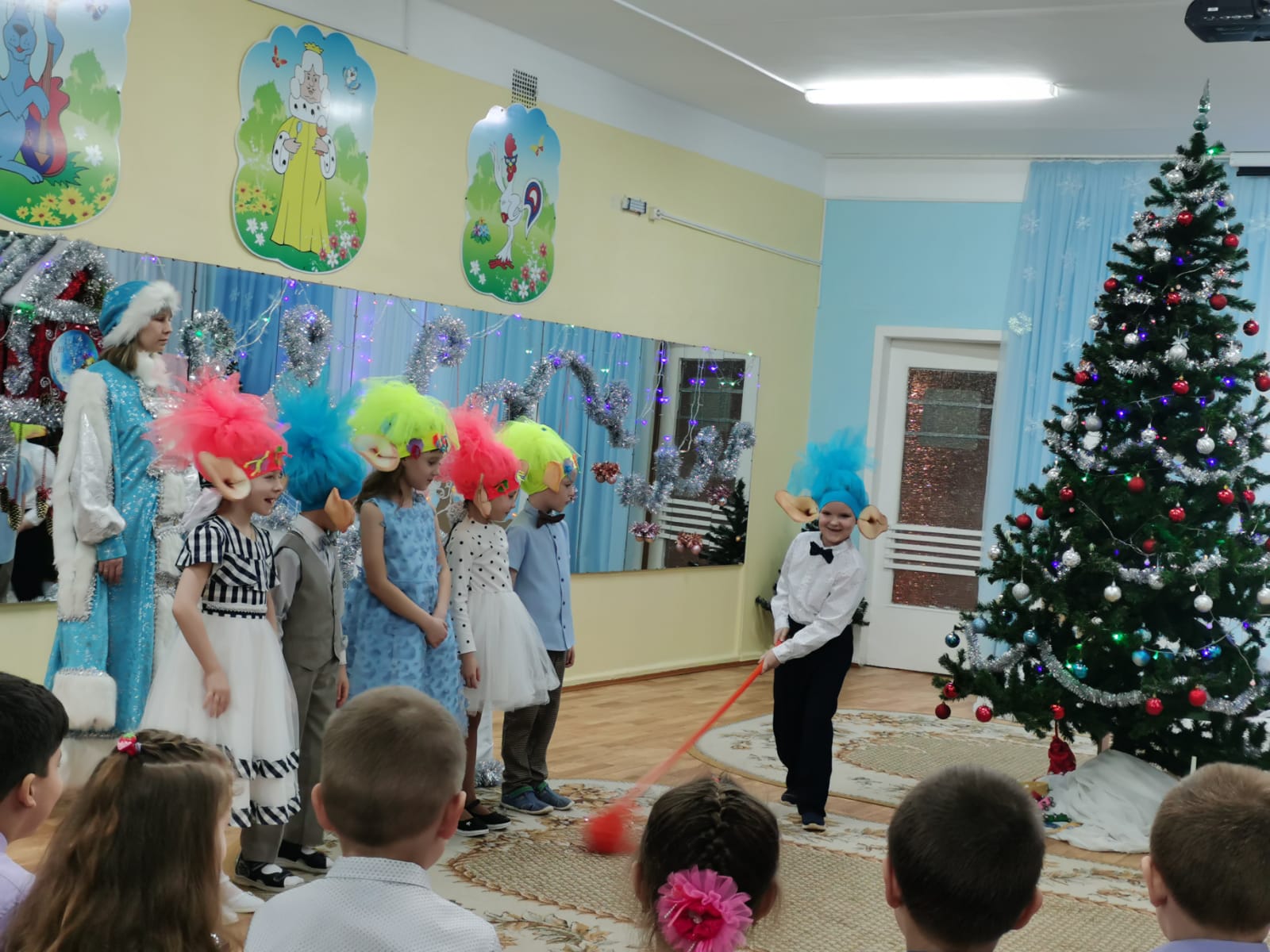 В Новый Год принято получать подарки от деда Мороза
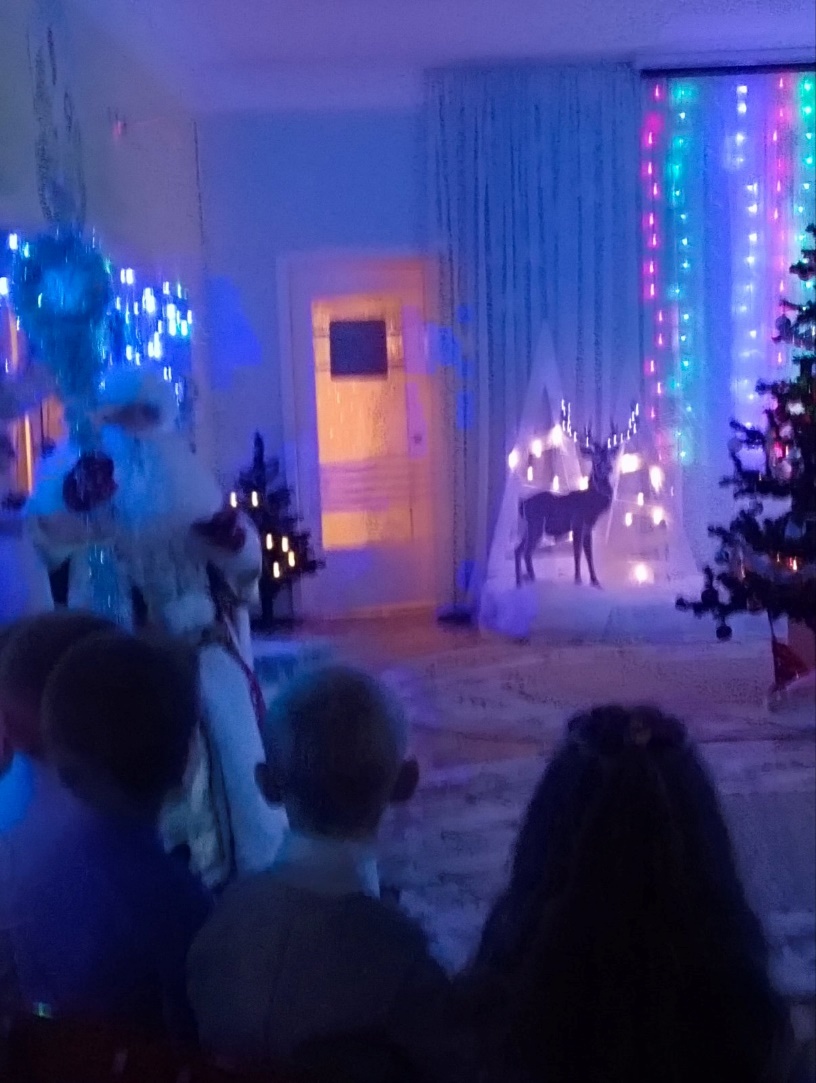 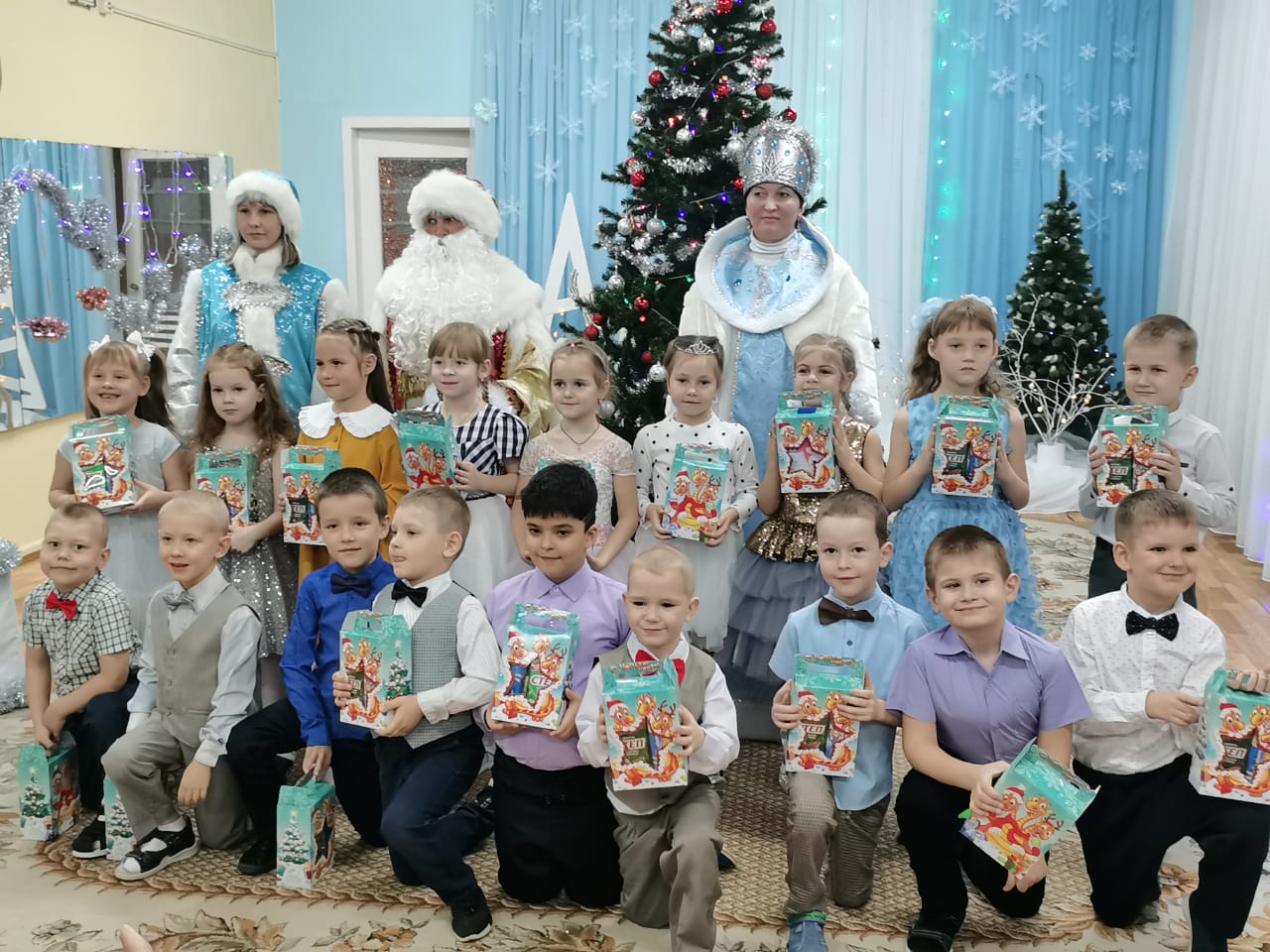